EHC Advice-approaches, outcomes and implications
Jenny Pearce Riddy
Strategic Manager-Principal Educational Psychologist and Head of SEN Support Services
Somerset County Council
October 2019
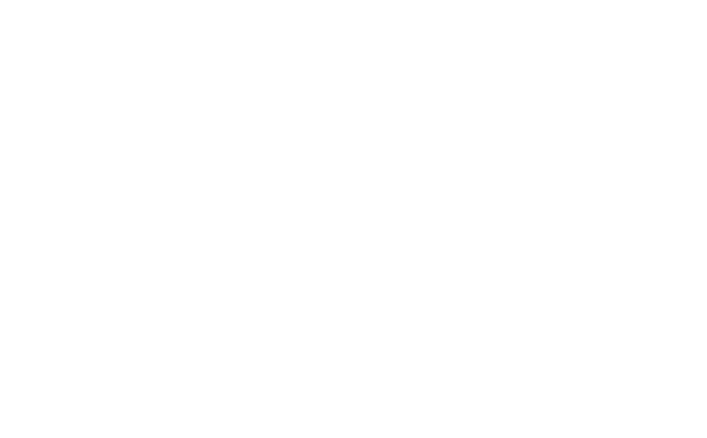 [Speaker Notes: PEP for Somerset and North Somerset

We would like to invite you to speak at the event to share the work you have done in your LAs. We would ask for a short description of what you are doing with regard to EHC advice, approximately 10-15 minutes and that you share the journey and outcome of your work.

New Guidance-It will include principles, good  practice examples and will emphasise contribution rather than reports.]
Approaches with regard to Psychological Advice
Multiple and similar to other colleagues
Examples include:
Using flexible/brief report formats
Using Outcomes meetings
Contribution to TAC events and then providing Outcomes/Strategies/Provision advice
Joint working with casework team-support robust decision making, agree priorities etc
Use of locums and gaining additional funding
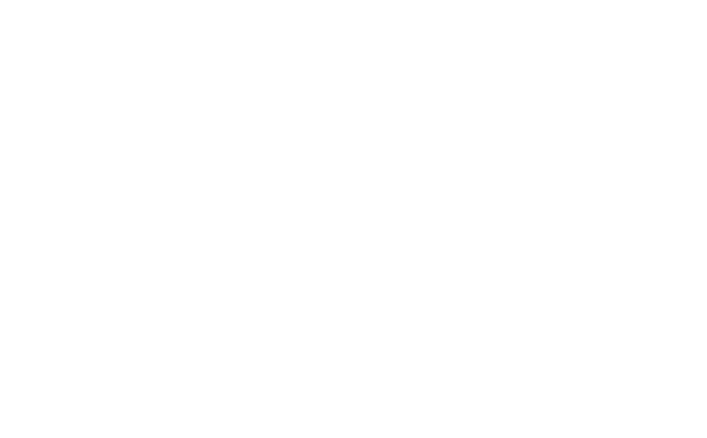 [Speaker Notes: Outcomes meetings-from Julia. Meeting in Week 2 to agree what are the outcomes to be aimed for, for that CYP. Then agree further assessment, if necessary.]
Outcomes of Approaches
Multiple and similar to other colleagues
E.g.: Short term easing of workload and backlogs

Issues running across services nationally: 

Reduced emphasis on positive dynamic psychological processes that make a difference for children and young people.
Implications
CoP-’Psychological advice and information from an educational psychologist’ 

Do we still want to be providing a ‘holistic’ assessment report? 
Do we spend too much time justifying conclusions within report? 
Do we need to be providing a formal report at all? 
Should our new advice contain Psychological approach/contribution examples.?
[Speaker Notes: Is this a rod for our own back? 
Is this disempowering/disrespecting others?? 

Triangulation of data/evidence? Necessary to do this, but why write it down?? Paediatricians don’t. Supervision and QA should check this is happening. 

4) Examples that we could possibly use: 
PATH
TAC support
Casework/EP production following psychological investigation?]
Implications
Do we need more emphasis on a partnership approach with casework colleagues? 
Do we need more emphasis on co-production with parents? 
Do we need more emphasis on local solutions within broad parameters-one size does not fit all? 
Time required for the psychological contribution of advice –essential as a PEP.
[Speaker Notes: Often in the current climate we can have a challenging relationship with SEND casework team. Should we promote more collegic working, that focuses on the whole system as well as the individual. 


3) Solutions that work in 1 authority don’t always work in another. Legal advice is different, interpretation is different, comfort with risk taking different.]
[Speaker Notes: Section A: The views, interests and aspirations of the child and his or her parents or the young person. 
Section B: The child or young person’s special educational needs. 
Section C: The child or young person’s health needs which are related to their SEN. 
Section D: The child or young person’s social care needs which are related to their SEN or to a disability. 
Section E: The outcomes sought for the child or the young person. This should include outcomes for adult life. The EHC plan should also identify the arrangements for the setting of shorter term targets by the early years provider, school, college or other education or training provider. 
Section F: The special educational provision required by the child or the young person. 
Section G: Any health provision reasonably required by the learning difficulties or disabilities which result in the child or young person having SEN. Where an Individual Health Care Plan is made for them, that plan should be included. 162 
Section H1: Any social care provision which must be made for a child or young person under 18 resulting from section 2 of the Chronically Sick and Disabled Persons Act 1970. 
Section H2: Any other social care provision reasonably required by the learning difficulties or disabilities which result in the child or young person having SEN. This will include any adult social care provision being provided to meet a young person’s eligible needs (through a statutory care and support plan) under the Care Act 2014. 
Section I: The name and type of the school, maintained nursery school, post-16 institution or other institution to be attended by the child or young person and the type of that institution (or, where the name of a school or other institution is not specified in the EHC plan, the type of school or other institution to be attended by the child or young person). 
Section J: Where there is a Personal Budget, the details of how the Personal Budget will support particular outcomes, the provision it will be used for including any flexibility in its usage and the arrangements for any direct payments for education, health and social care. The special educational needs and outcomes that are to be met by any direct payment must be specified. 
Section K: The advice and information gathered during the EHC needs assessment must be attached (in appendices). There should be a list of this advice and information.]